BÀI 3: NGUỒN GỐC LOÀI NGƯỜI
BÀI 3: NGUỒN GỐC LOÀI NGƯỜI
Mục tiêu bài học
- Mô tả được quá trình tiến hoá từ Vượn người thành người trên Trái Đất. Sự xuất hiện của con người trên Trái Đất – điểm bắt đầu của lịch sử loài người. 
- Xác định được dấu tích Sự hiện diện của Người tối cổ ở Đông Nam Á và Việt Nam.
KHỞI ĐỘNG
Con người có nguồn gốc từ đâu? 
Quá trình tiến hóa diễn ra như thế nào?
I. QUÁ TRÌNH TIẾN HOÁ TỪ VƯỢN NGƯỜI THÀNH NGƯỜI
NGUỒN GỐC LOÀI NGƯỜI
II. NHỮNG DẤU TÍCH CỦA QUÁ TRÌNH CHUYỂN BIẾN TỪ VƯỢN THÀNH NGƯỜI  Ở ĐÔNG NAM Á VÀ VIỆT NAM
I. Quá trình tiến hoá từ vượn người thành người
PHIẾU HỌC TẬP
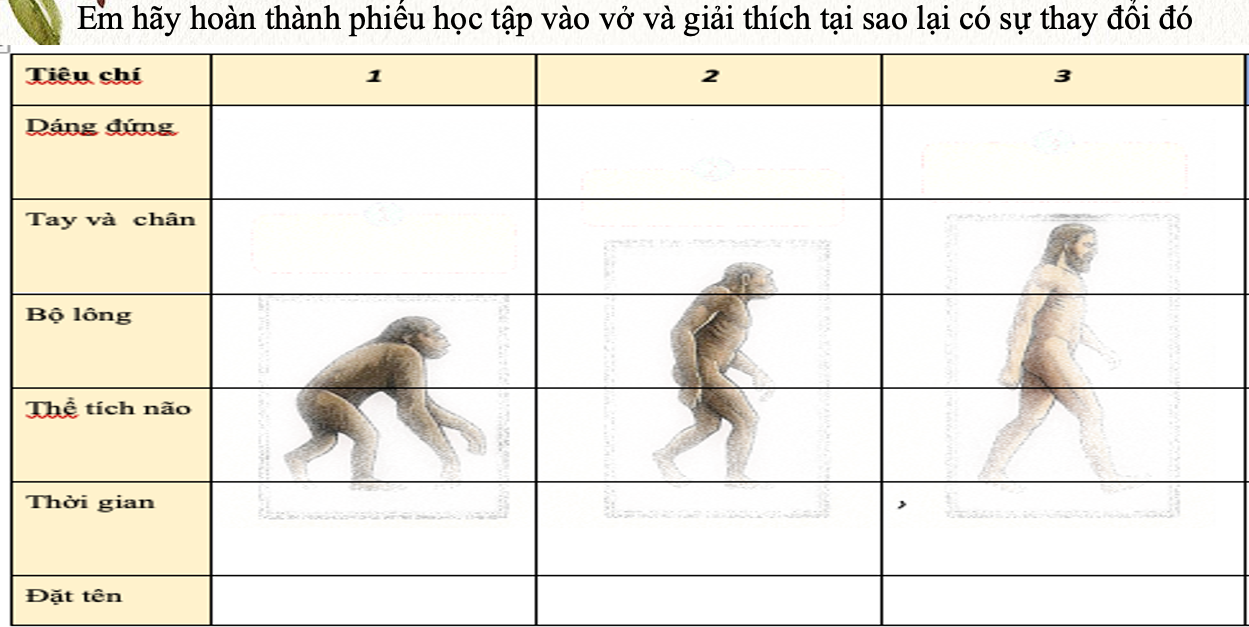 I. Quá trình tiến hoá từ vượn người thành người
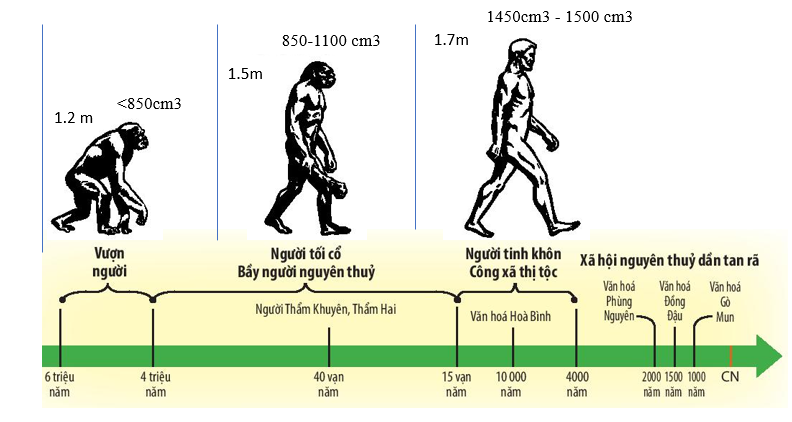 Câu hỏi thảo luận:
Quan sát vào hình thảo luận nhóm trả lời các câu hỏi sau: 
1. Quá trình tiến hóa từ vượn thành người trải qua mấy giai đoạn? Đó là những giai đoạn nào? Cho biết niên đại tương ứng của các giai đoạn đó?
2. Em rút ra đặc điểm nào cho sự tiến hóa của người tối cổ so với vượn người 
3. Việc phát hiện các bộ xương hóa thạch (H3.2;H3.3) có ý nghĩa như thế nào trong việc giải thích nguồn gốc và quá trình tiến hóa của loài người?
4. Hoàn thành phiếu học tập (theo mẫu)
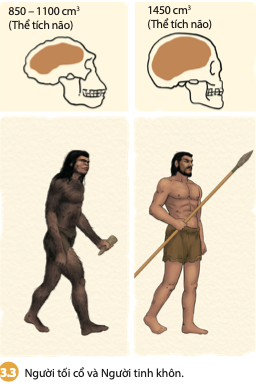 I. Quá trình tiến hoá từ vượn người thành người
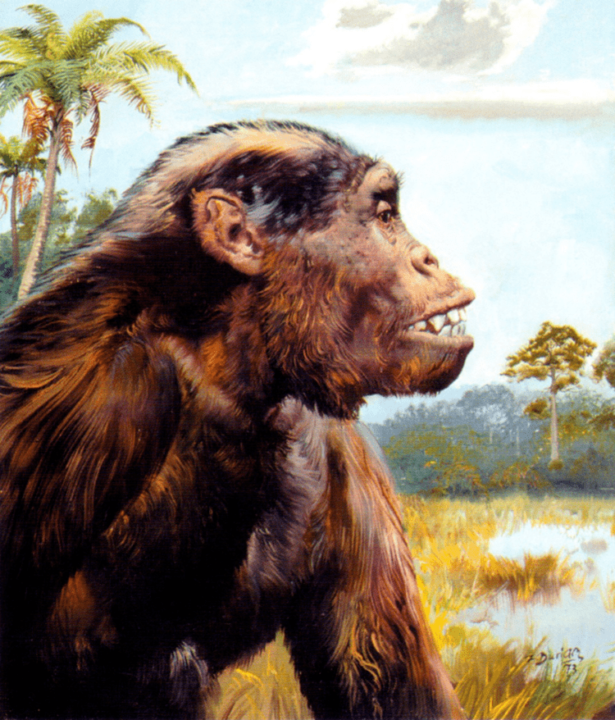 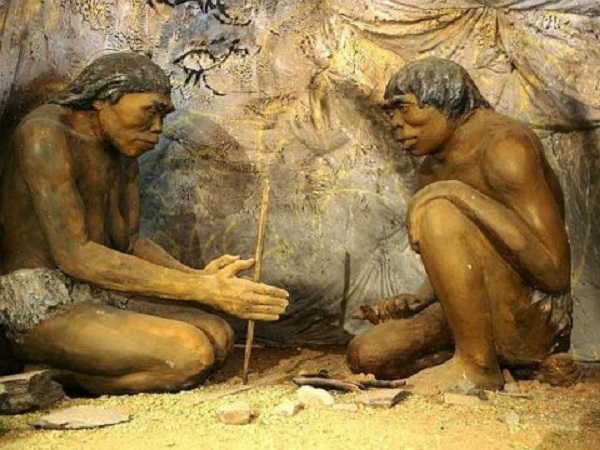 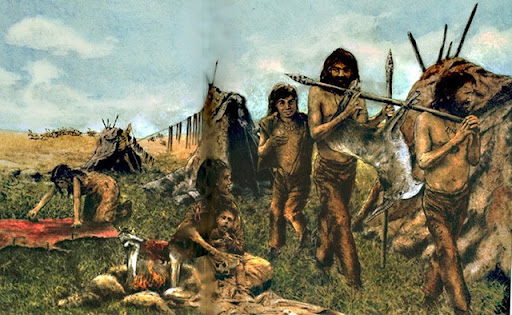 Người tinh khôn
Người tối cổ
Vượn người
I. Quá trình tiến hoá từ vượn người thành người
II. Những dấu tích của quá trình chuyển biến từ vượn thành người  ở Đông Nam Á và Việt Nam
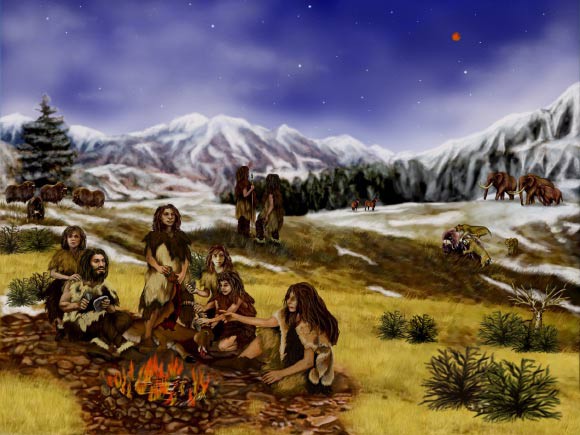 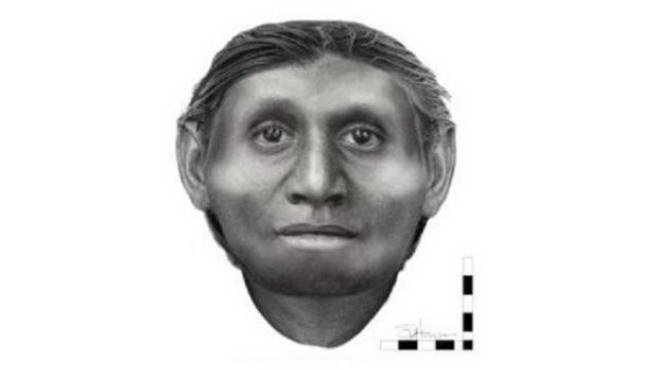 Người Neanderthal (400 000 TCN – 40 TCN)
Người lùn Floresiensis (200 000 TCN – 50 0000 TCN)
II. Những dấu tích của quá trình chuyển biến từ vượn thành người  ở Đông Nam Á và Việt Nam
Câu hỏi thảo luận:
Nhóm 1,2:. Quan sát lược đồ H3 xác định những dấu tích của Người tối cổ được tìm thấy để chứng minh: “ ĐNA là một trong những chiếc nôi của loài người”
Nhóm 3,4: Dựa vào thông tin và hình 3, 4, 5trong SGK, việc phát hiện ra công cụ đả và răng hoá thạch của Người tối cổ ở Việt Nam chứng tỏ điều gì?
II. Những dấu tích của quá trình chuyển biến từ vượn thành người  ở Đông Nam Á và Việt Nam
3.Dấu tích của Người tối cổ ở Việt Nam
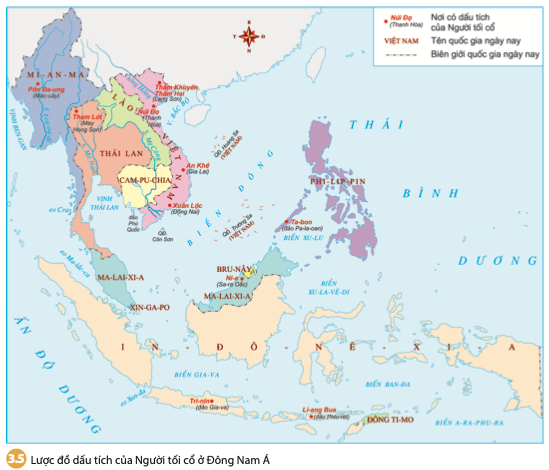 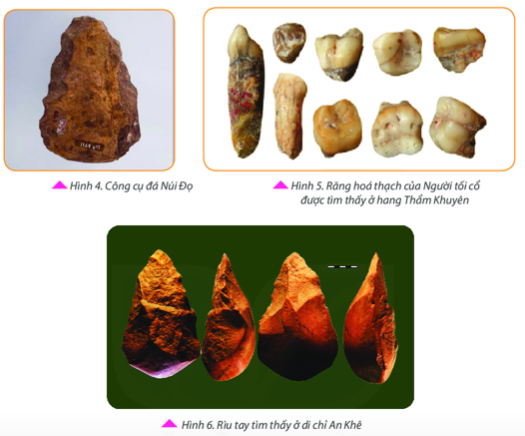 II. Những dấu tích của quá trình chuyển biến từ vượn thành người  ở Đông Nam Á và Việt Nam
Ở Đông Nam Á: Mi-an-ma; Thái Lan, Việt Nam. Inđonexia, Philippin, Malayxia
Đông Nam Á là một trong những chiếc nôi của loài người
 
Ở Việt Nam: Núi Đọ, An Khê, Xuân Lộc, Thẩm Khuyên, Thẩm Ha => Là một trong những chiêc nôi của loài người
Quá trình chuyển biến từ Vượn người thành người ở Đông Nam Á và Việt Nam diễn ra liên tục.
Bằng chứng nào chứng tỏ Đông Nam Á là nơi có con người xuất hiện rất sớm
Bài tập 1
LUYỆN TẬP
Lập Bảng thống kê các di tích của người Tối cổ ở Đông Nam Á theo nội dung (tên quốc gia, địa điểm tìm thấy dấu tích của người tối cổ)
Bài tập 2
Dựa vào nội dung của bài học em hãy vẽ sơ đồ theo mẫu vào vở và hoàn thành sơ đồ tiến hóa từ vượn thành người.
Bài tập 3
1. Bằng chứng: Dựa vào bằng chứng khoa học được tìm thấy ở Đông Nam Á: hoá thạch ở Java, công cụ lao động của Người tối cổ, răng Người tối cổ tìm thấy khắp mội nơi trên khu vực ĐNA
2. Quan sát lược đồ hình 3 em hãy lập bảng thống kê các di tích của người Tối cổ ở Đông Nam Á
3. Sơ đồ theo mẫu vào vở và hoàn thành sơ đồ tiến hóa từ vượn thành người.
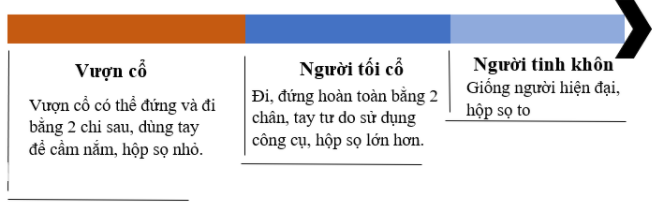 VẬN DỤNG
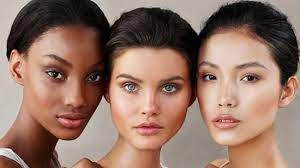 Phần lớn người châu Phi có làn da đen, người châu Á có làn da vàng còn người châu Âu có làn da trắng, liệu họ có chung một nguồn gốc hay không?